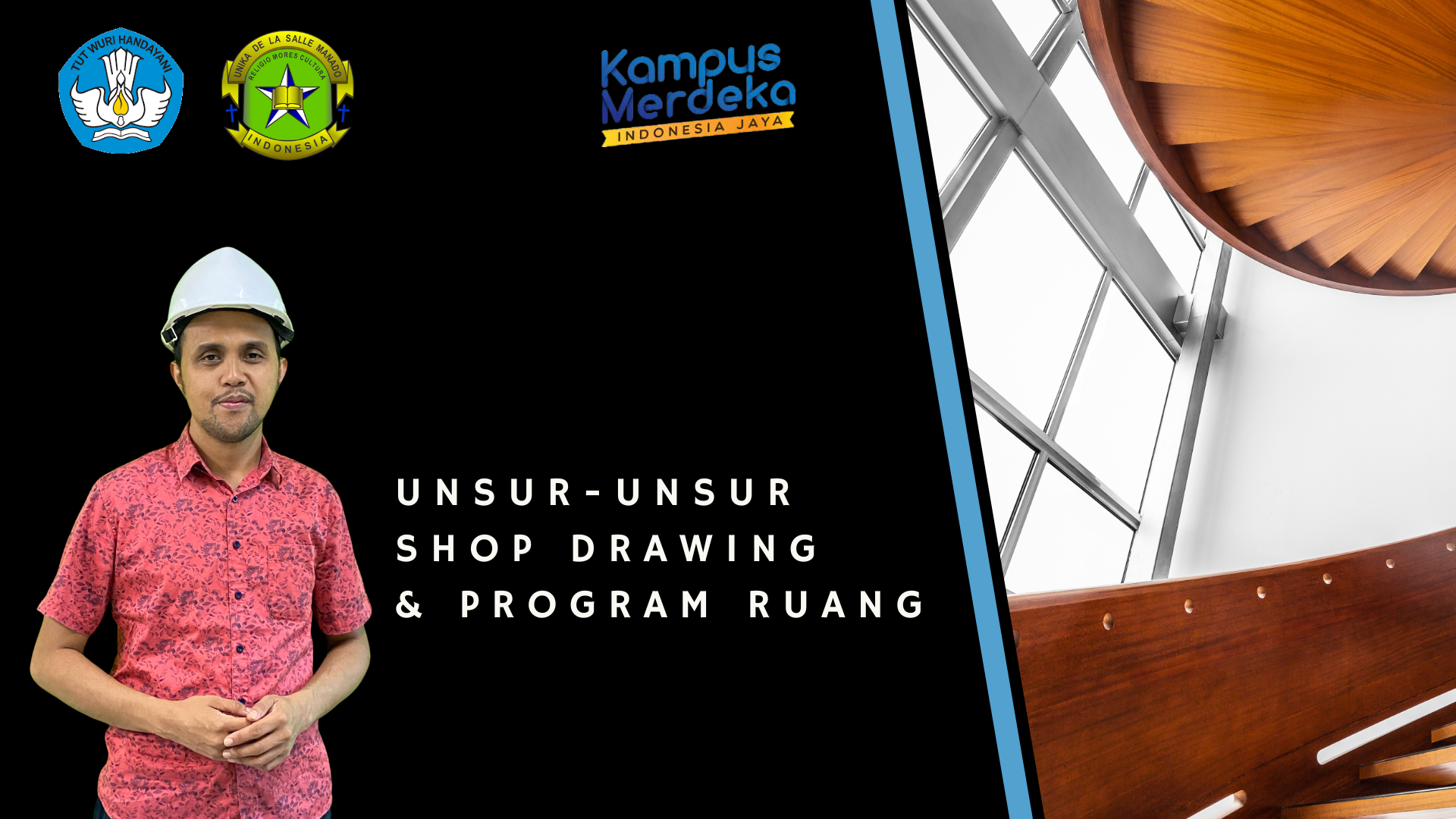 UNSUR-UNSUR SHOP DRAWING & PROGRAM RUANG
Ir. Hence Sandi David Roring, S.Pd., M.T.
UNSUR-UNSUR SHOP DRAWING
LAY OUT, SITE PLAN
DENAH 
TAMPAK
POTONGAN
DENAH PONDASI
DENAH STRUKTUR
DENAH PINTU, JENDELA
RENCANA ATAP
RENCANA PLAFOND
RENCANA INSTALASI LISTRIK
RENCANA INSTALASI AIR BERSIH & KOTOR
DETAIL PONDASI
DETAIL STRUKTUR
DETAIL PINTU KAYU & ALUMINIUM
SEPTICTANK
PROGRAM RUANG
PROSEDUR PERENCANAAN BANGUNAN
PROSEDUR PERENCANAAN BANGUNAN
PROSEDUR PERENCANAAN BANGUNAN
PROSEDUR PERENCANAAN BANGUNAN
DEVELOPMENT
EXECUTION & DELIVERY
THANK YOU